A General Graph-based Model for Recommendation in Event-based Social Networks
Tuan-Anh Nguyen pham et al.
Event-based Social Networks
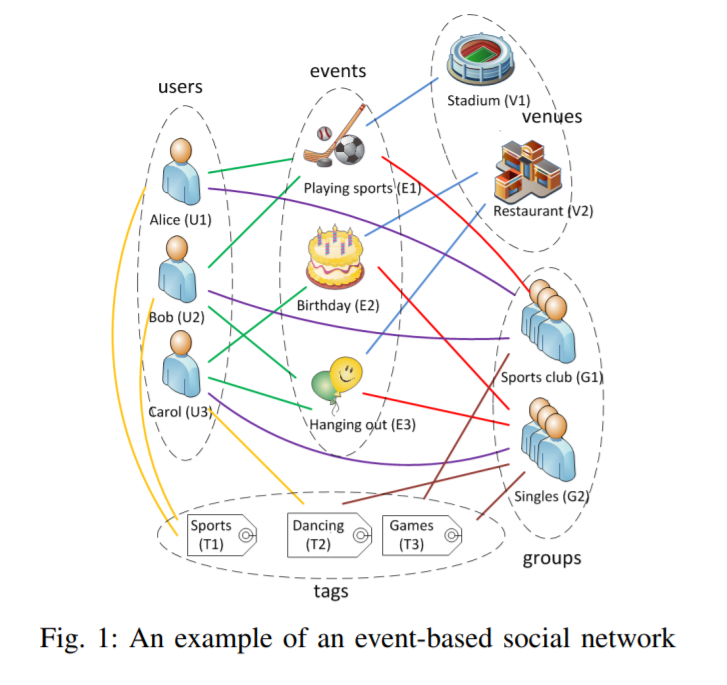 Entidades
Users
Events
Tags
Venues
Groups
Event-based Social Networks
El grafo aporta mucha información al tener distintas entidades
¿Qué se busca con este trabajo?
Recomendar:
Eventos a usuarios
Grupos a usuarios
Tags a Grupos
Soluciones anteriores
Abordan un solo problema a la vez
No toman en cuenta toda la información que contiene el grafo al tener muchas entidades
Son métodos que no se pueden generalizar a recomendaciones de otras entidades
Solución
Modelar el problema como proximidad en el grafo
También se desea aprender cómo interactúan las distintas entidades
Esto último se puede aprender en el entrenamiento
Agregar información temporal al problema
Modelación del grafo
Nodos:
Users
Groups
Events
Tags
Venues


Aristas:
<U,E>
<E,G>
<E,V>
<U,G>
<U,T>
<G,T>
Componente temporal
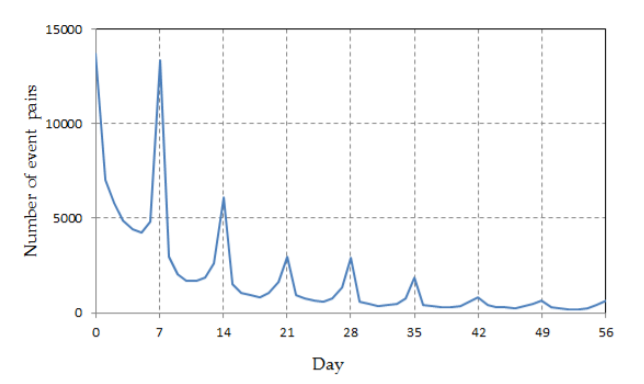 Se agregan nodos de sesión S y aristas <S,E>
El peso de las aristas de los eventos se calcula según distancia temporal a evento anterior
Cercanía en el grafo
Random Walk with Restart (RWR)
Multivariable Markov Chain (MMC)
Normalmente la influencia de una entidad a otra se agrega a mano
Proponen un sistema para aprender esta influencia con el set de entrenamiento
Cercanía en el grafo
Recomendación
Recomendando grupos a usuarios
Recomendando tags a grupos
Recomendando eventos a usuarios
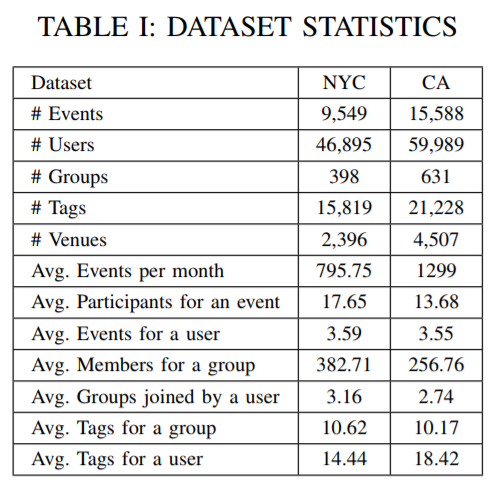 Dataset: meetup.com

Métricas: p@N y r@N

Baseline:
Collaborative Filtering (CF)
Bayesian Personalized Ranking (BPR)
Random Walk with Restart (RWR)
PTARMIGAN (state of the art for group to user rec.)
PIT (state of the art for tag to group rec.)
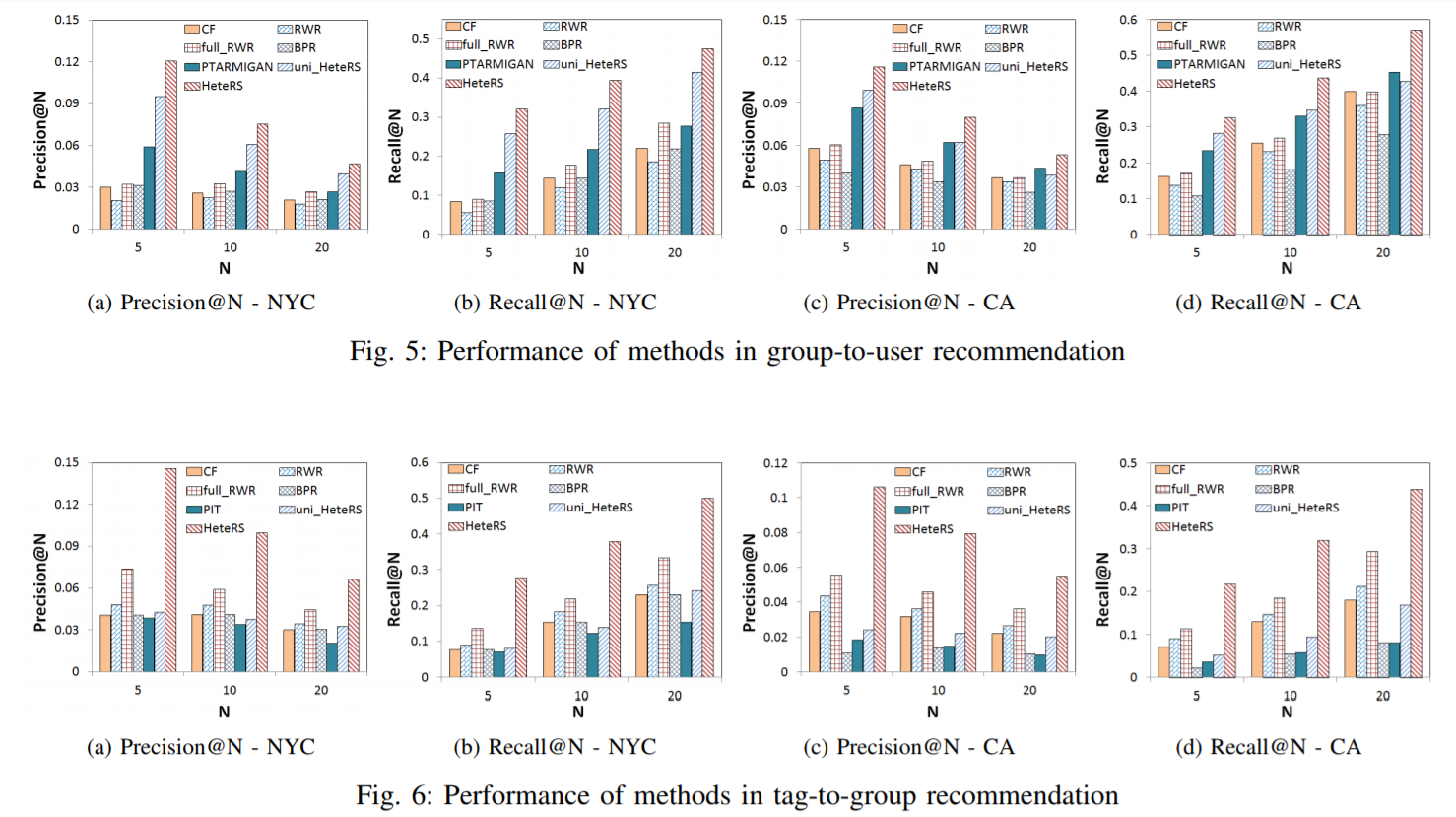 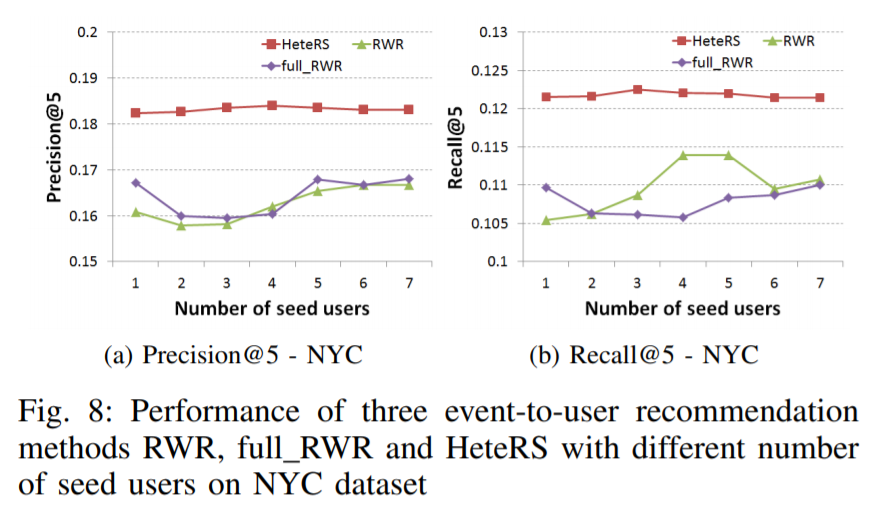 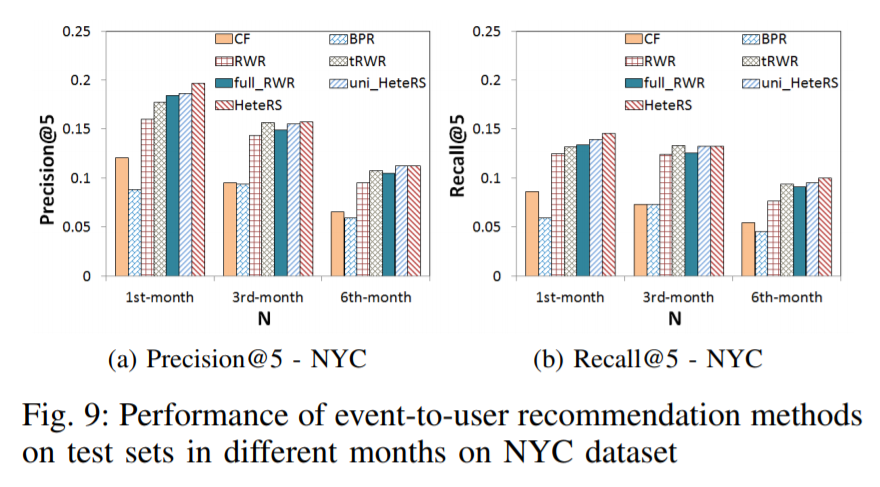 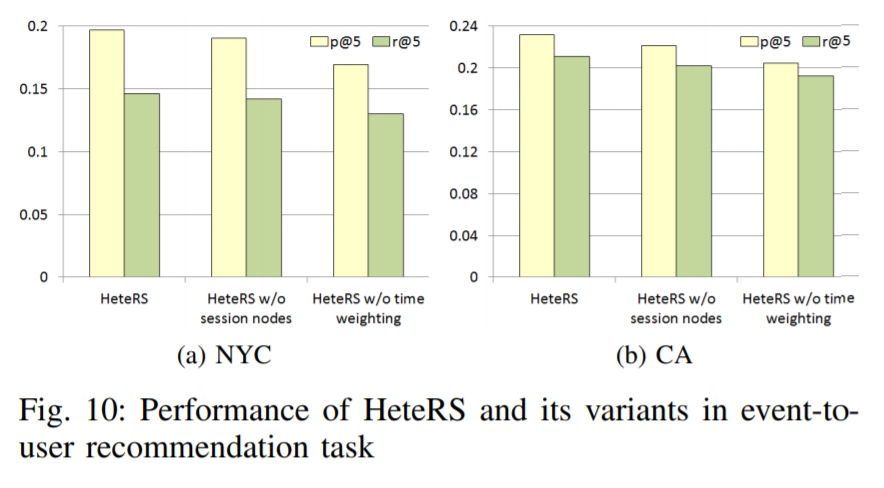 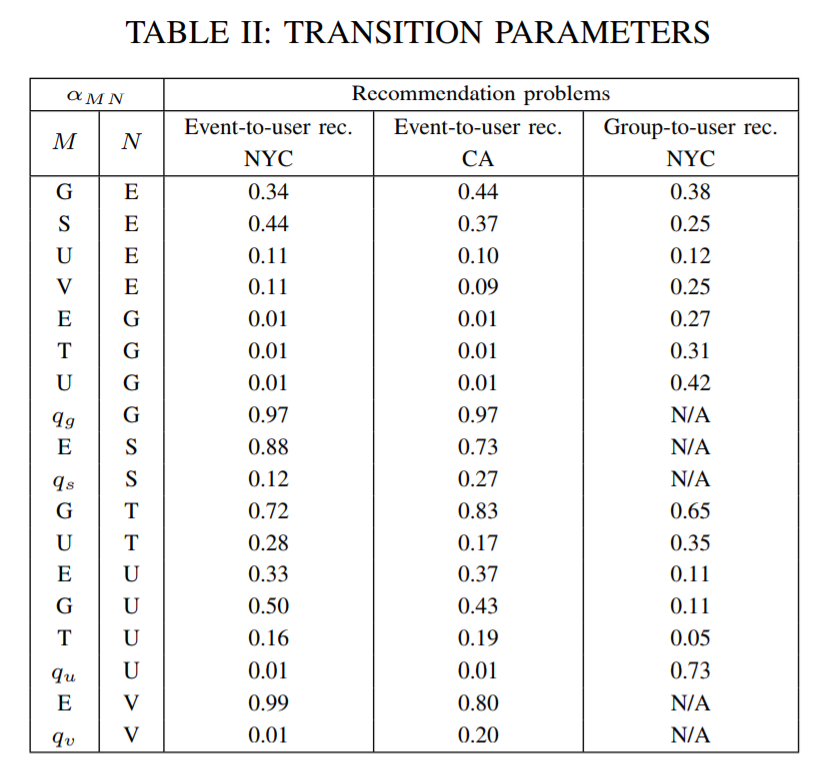